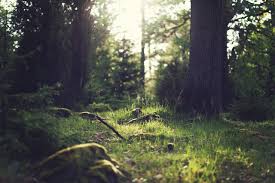 Photosynthesis
MARIA  KAREN B. CASIL
PINAMUNGAJAN NHS
Photosynthesis
----Is the process that converts solar energy into chemical energy
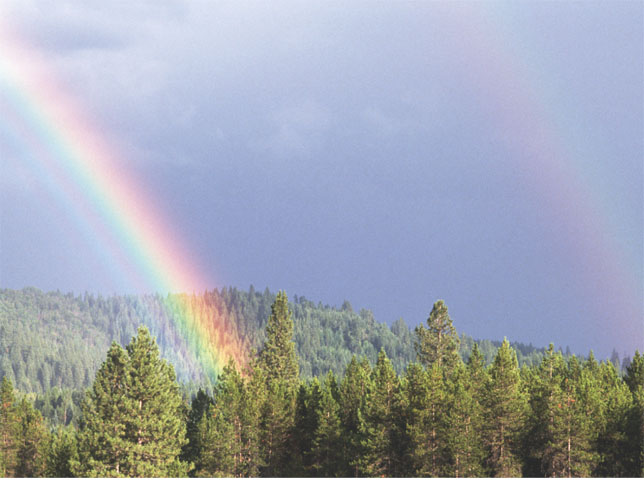 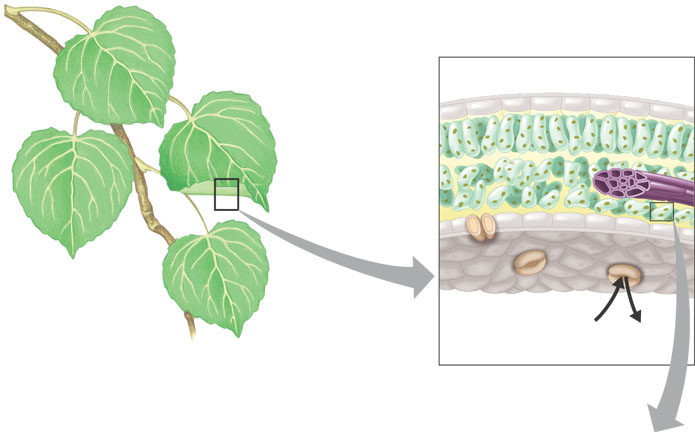 Leaf cross section
Vein
Mesophyll
CO2
O2
Stomata
The leaves of plantsAre the major sites of photosynthesis
Mesophyll
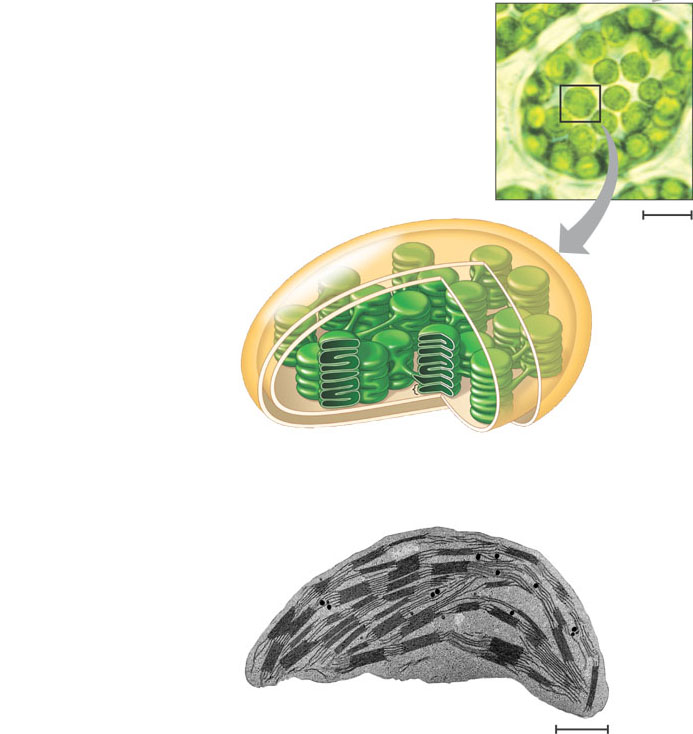 Chloroplast
5 µm
Outer
membrane
Thylakoid
Intermembrane
space
Thylakoid
space
Granum
Stroma
Inner
membrane
1 µm
ChloroplastsAre the organelles in which photosynthesis occurs
Photosynthesis is summarized as
6 CO2 + 12 H2O + Light energy  C6H12O6 + 6 O2 + 6 H2 O
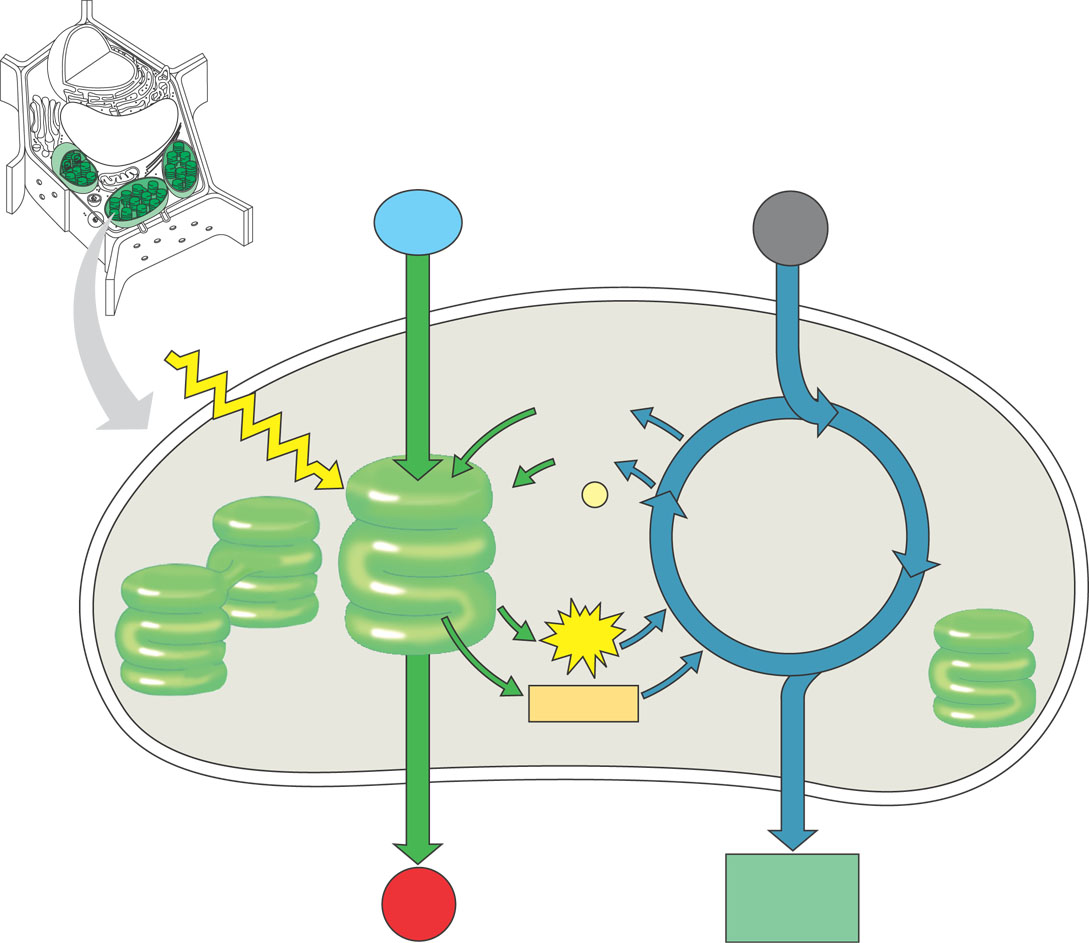 H2O
CO2
Light
NADP 
ADP
+  P
LIGHT REACTIONS
CALVIN
CYCLE
ATP
NADPH
Chloroplast
[CH2O]
(sugar)
O2
An overview of photosynthesis
Light reaction
Calvin cycle
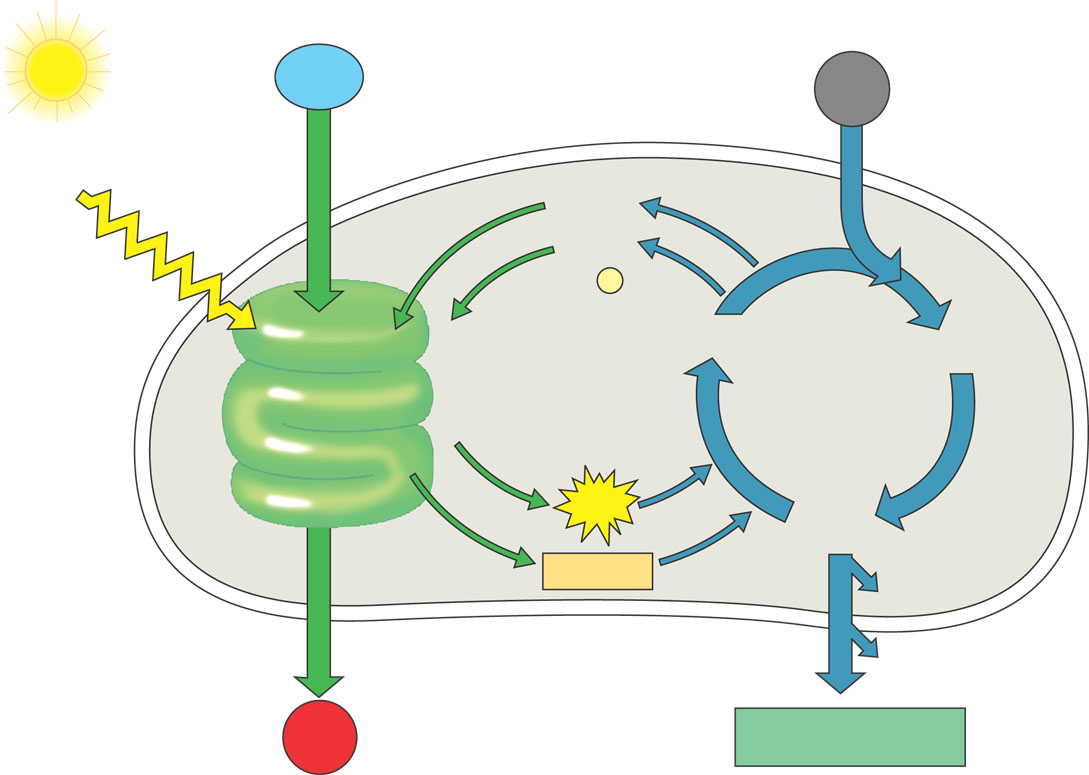 H2O
CO2
Light
NADP+
ADP
+ P 1
RuBP
3-Phosphoglycerate
Photosystem II
Electron transport chain
Photosystem I
ATP
G3P
Starch
(storage)
NADPH
Amino acids
Fatty acids
Chloroplast
O2
Sucrose (export)
Calvin cycle reactions:
• Take place in the stroma
• Use ATP and NADPH to convert
   CO2 to the sugar G3P
• Return ADP, inorganic phosphate, and     NADP+ to the light  reactions
Light reactions:
• Are carried out by molecules in the
  thylakoid membranes
• Convert light energy to the chemical
   energy of ATP and NADPH
• Split H2O and release O2 to the
   atmosphere
LightIs a form of electromagnetic energy, which travels in waves
Pigments
Are substances that absorb visible light